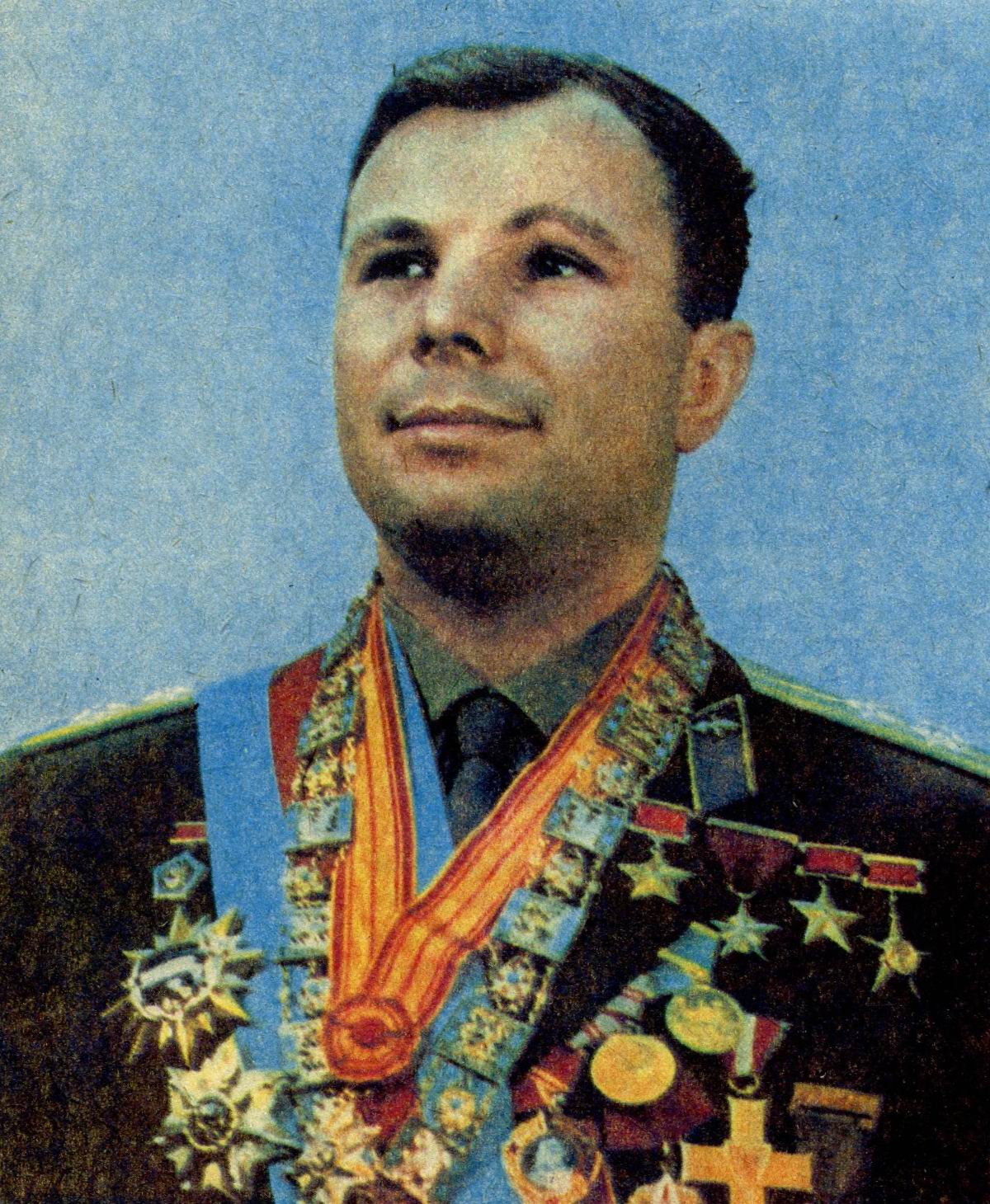 1
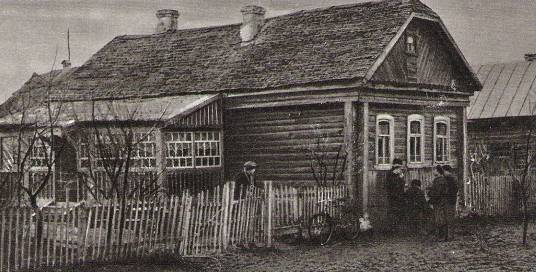 2
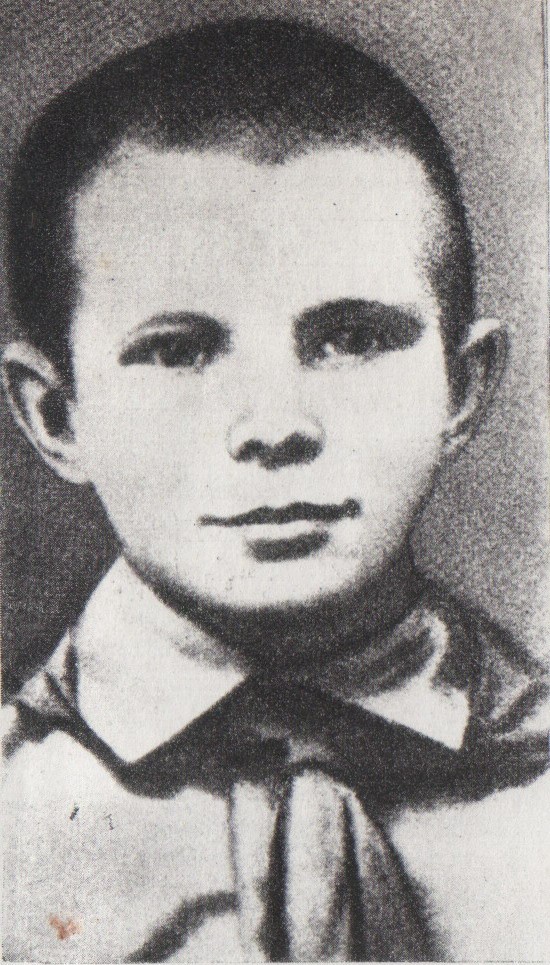 3
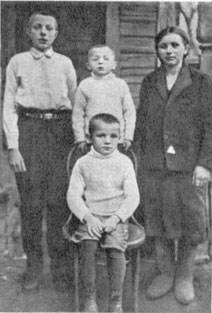 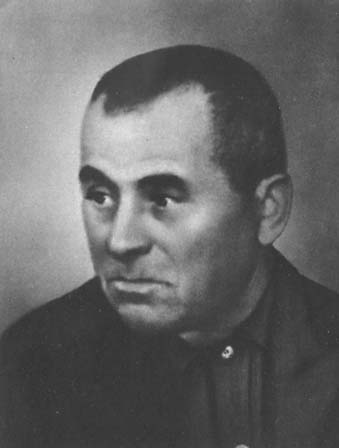 С
Е
М
Ь
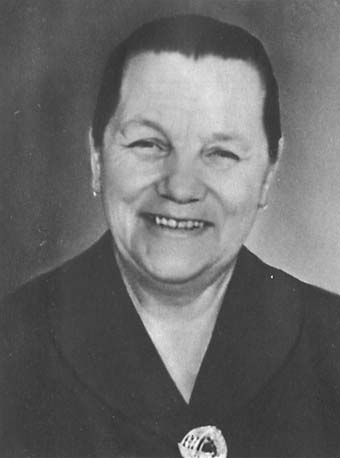 Я
4
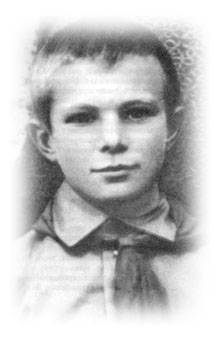 5
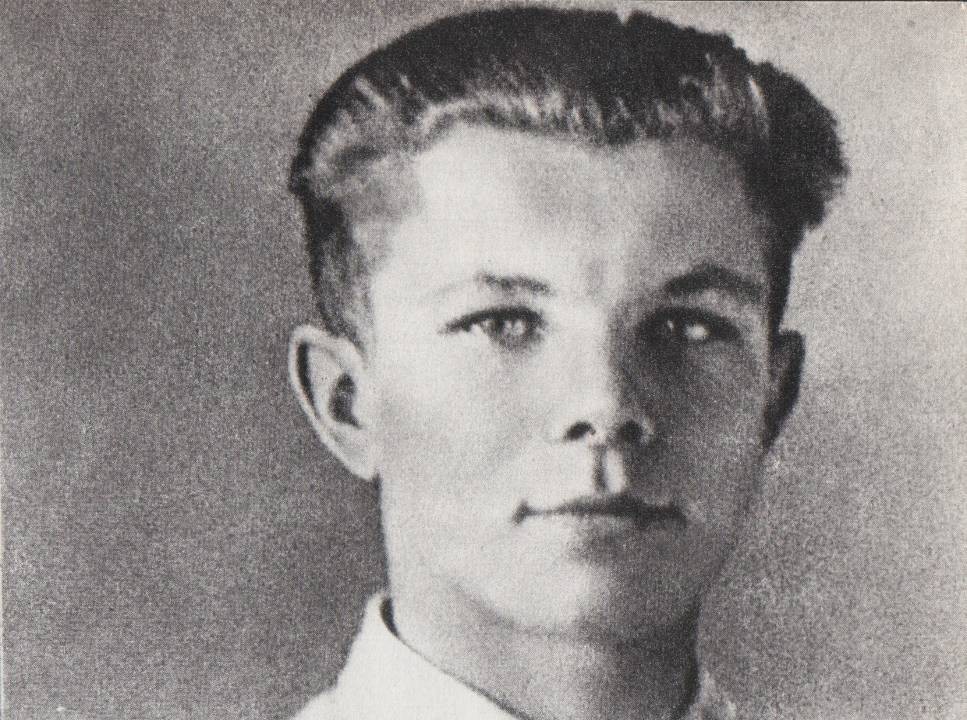 6
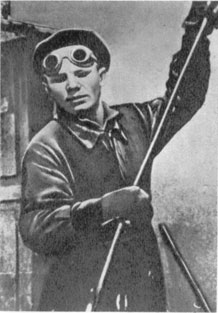 7
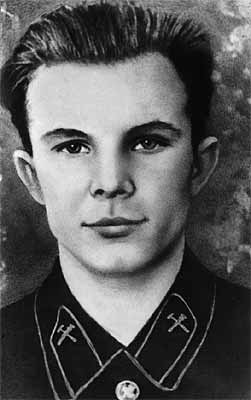 8
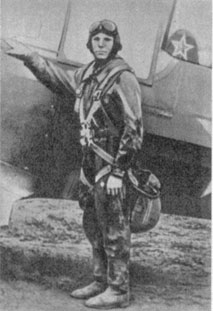 9
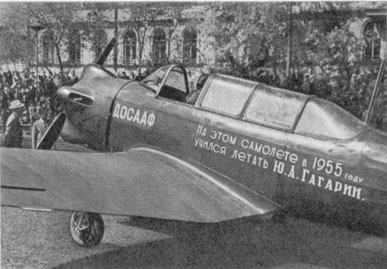 10
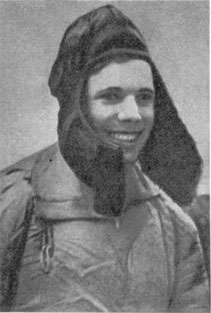 10
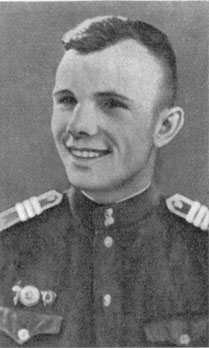 6
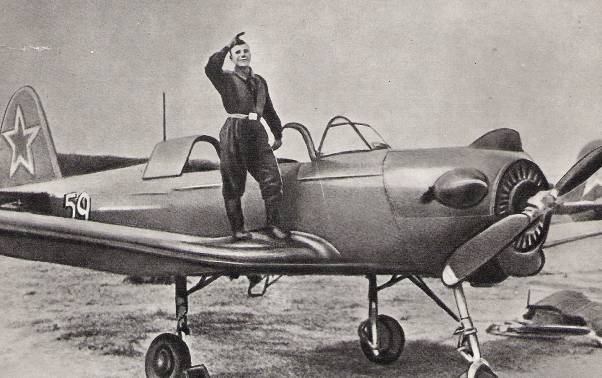 12
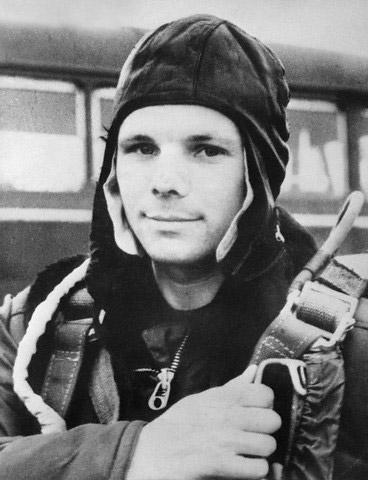 14
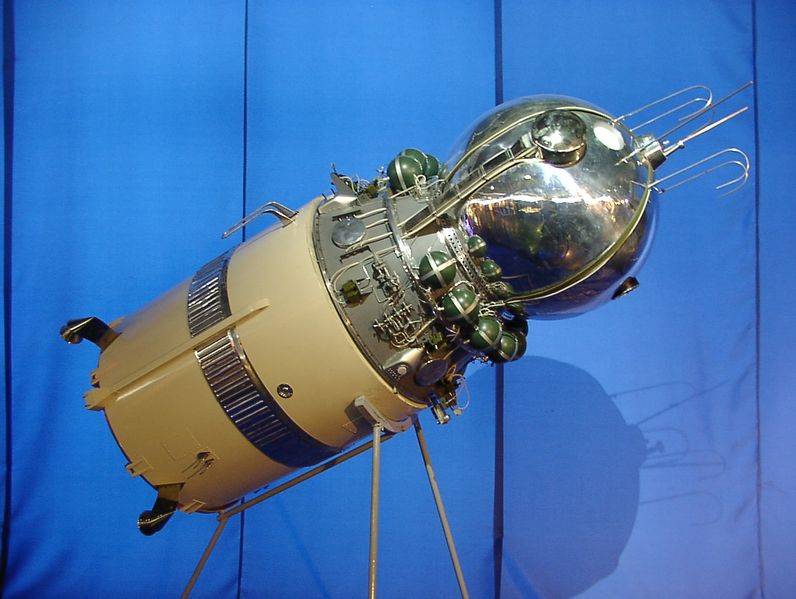 15
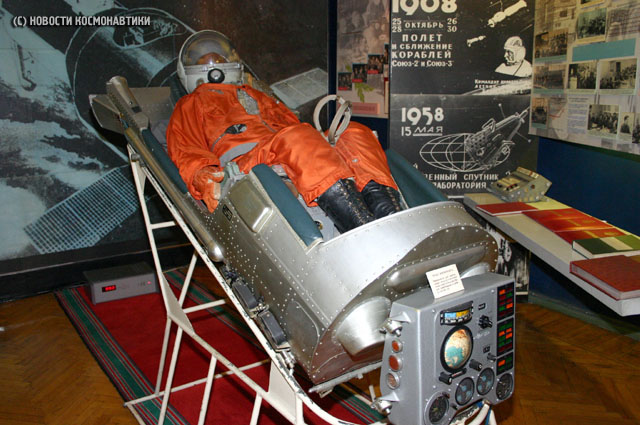 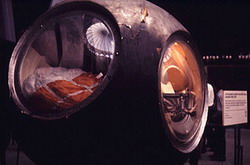 16
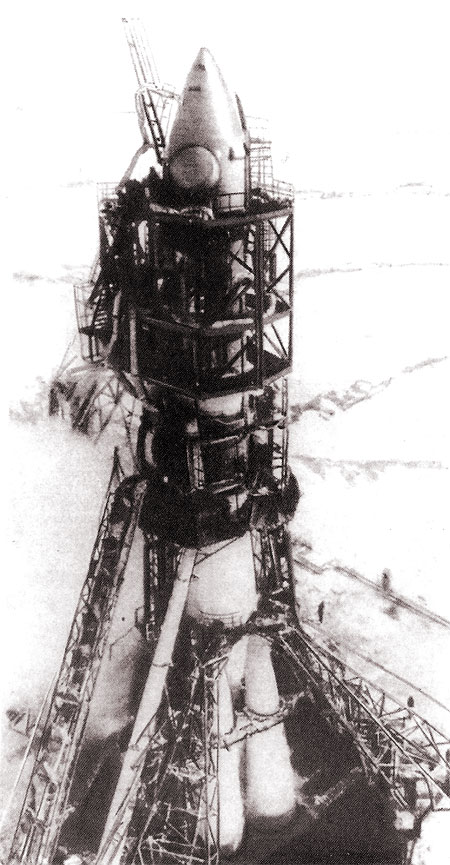 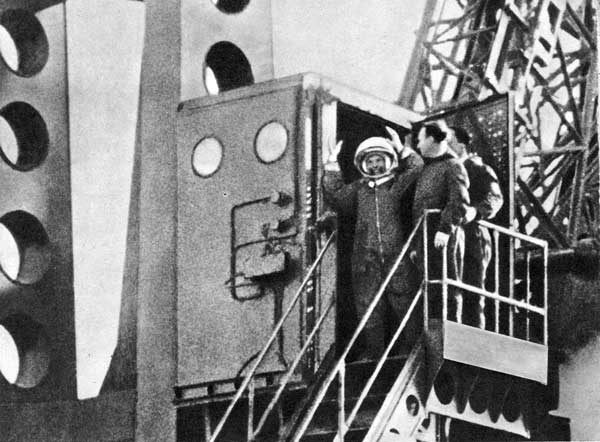 17
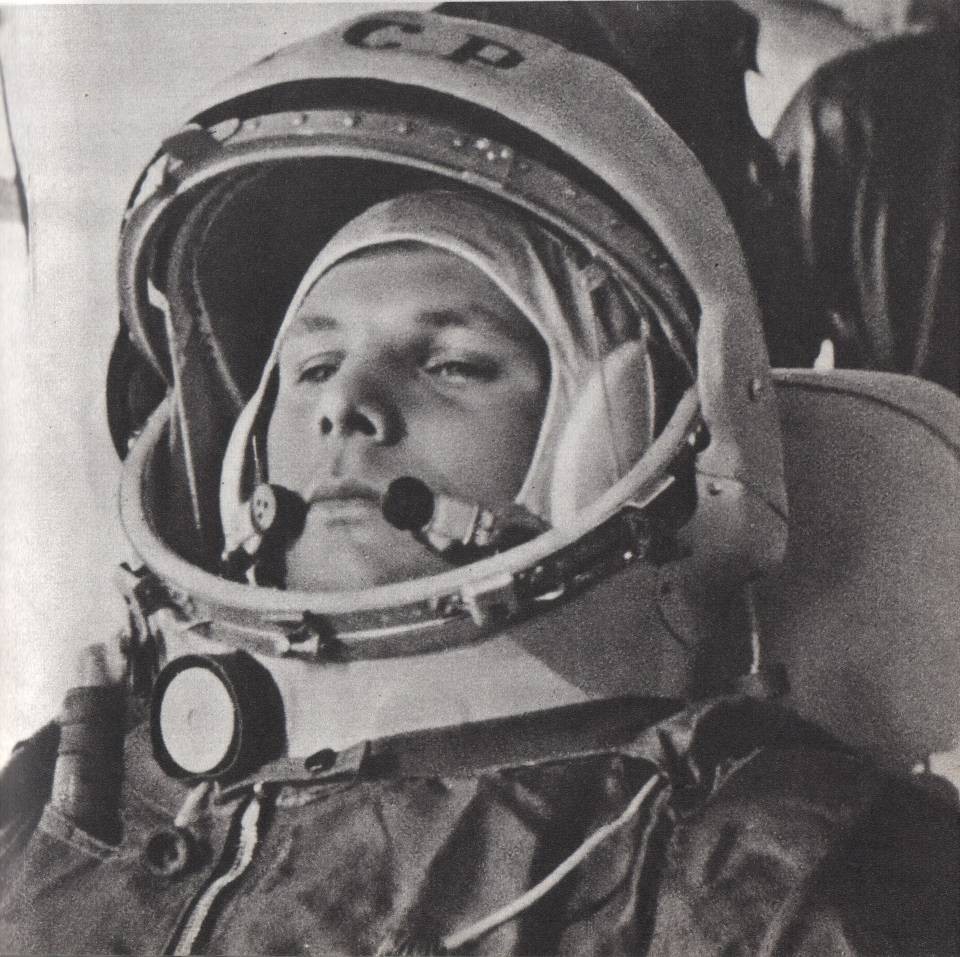 18
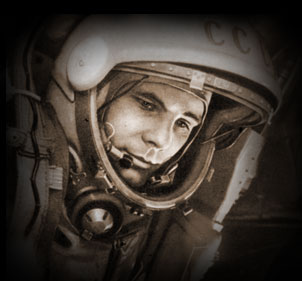 19
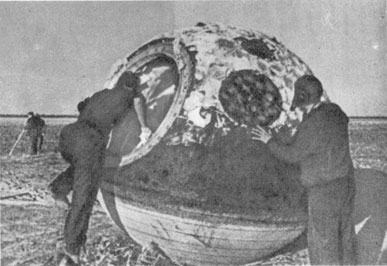 20
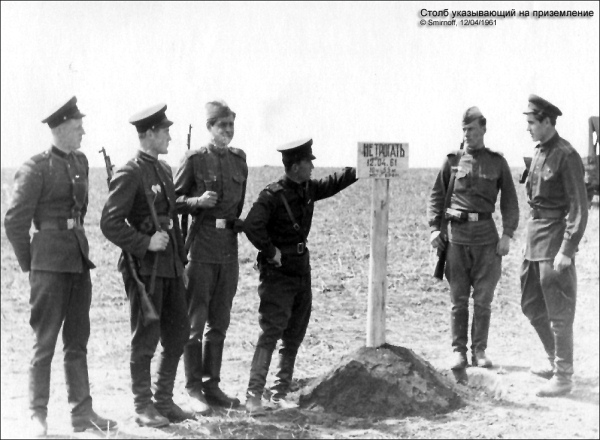 21
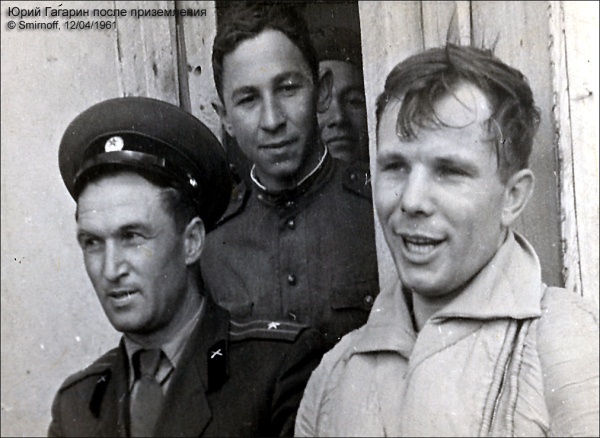 Ю.А.Гагарин после приземления
22
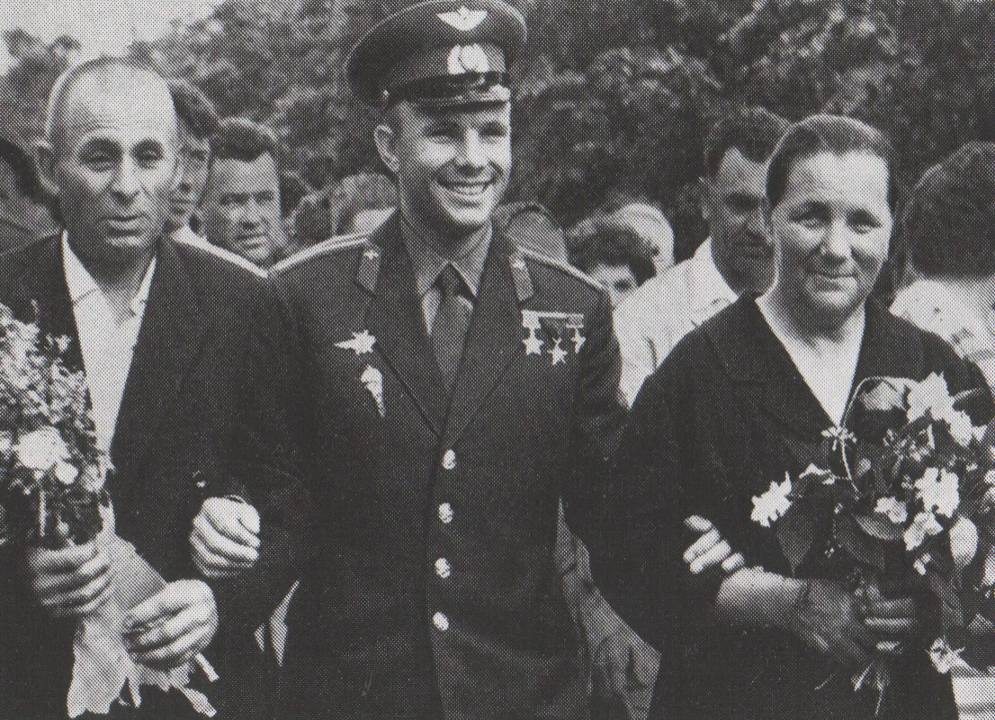 Ю.А.Гагарин с отцом и матерью после приземления
6
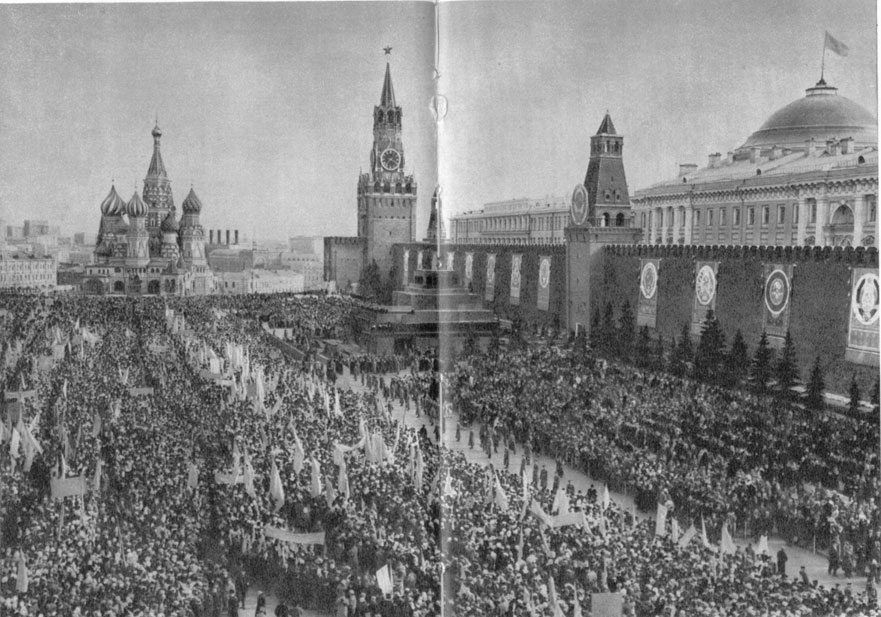 Москва встречает своего героя
23
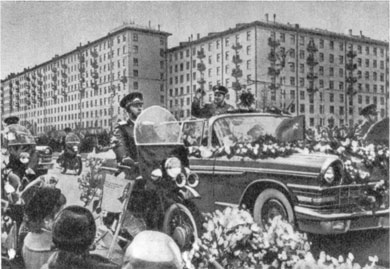 Москва встречает своего героя
24
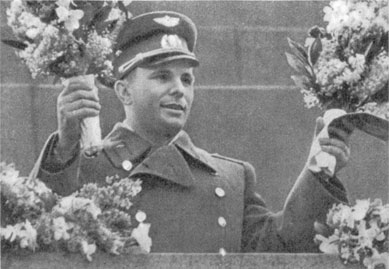 26
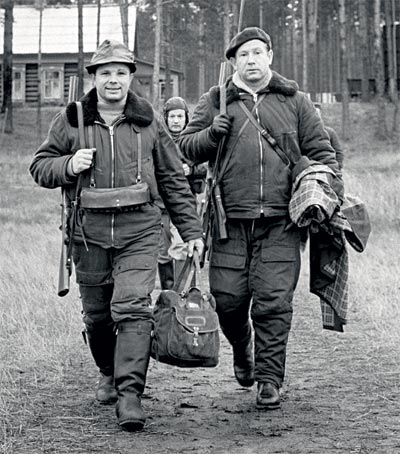 27
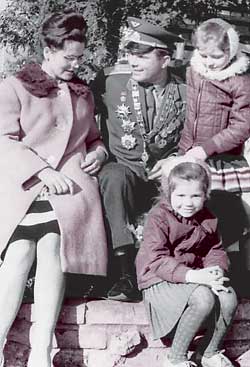 Ю.А.Гагарин с женой и дочерьми
28
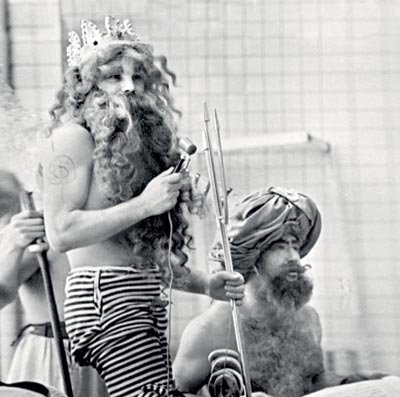 Ю.А.Гагарин на празднике в роли Нептуна
29
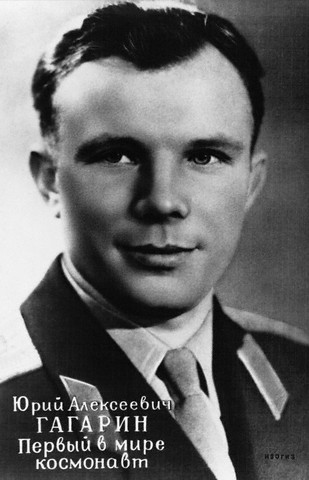 6
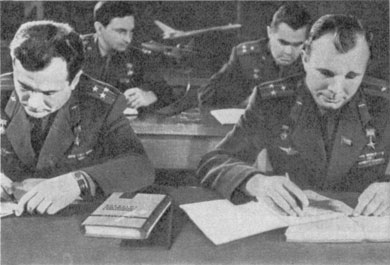 31
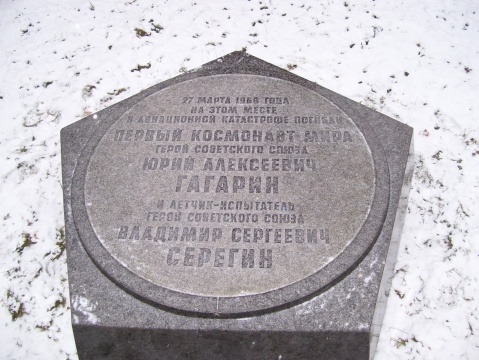 32
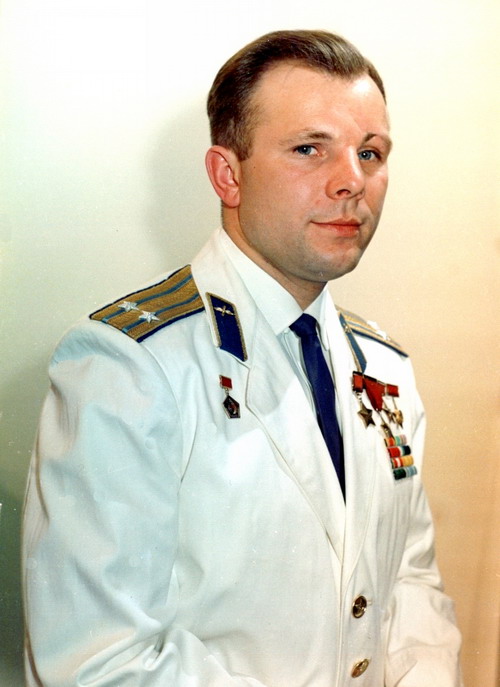 33